USC Grâce-Berleur (265129)
June 16 2009 at 4:06:51
Fonds Alex Fontaine-Borguet (265293)
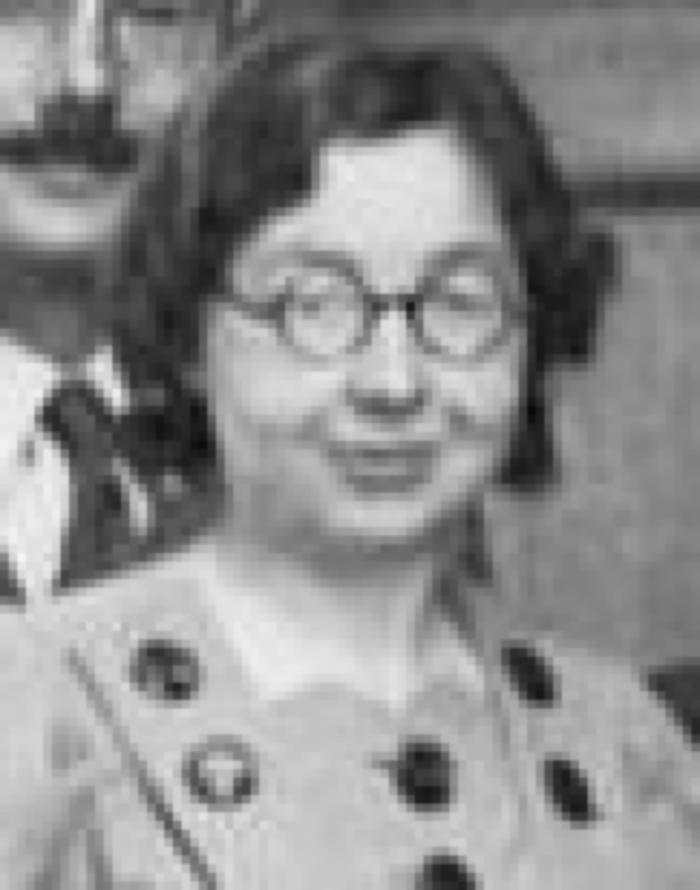 June 17 2009 at 11:06:37
Considérations sur les principaux évènements de la Révoltion Française (327800)
February 11 2010 at 1:02:45
Cours d'économie politique fait au collège de France (328037)
February 11 2010 at 1:02:46
Organisation du travail (328962)
February 11 2010 at 1:02:49
Organisation du travail d'après la théorie de Fourier (328965)
February 11 2010 at 1:02:49
Fonds (et collections) d'archives d'institutions (526008)
February 18 2011 at 11:02:36
Histoire du mouvement ouvrier en Belgique 1830-1914 : Table des matières (3753425)
March 26 2015 at 2:03:42
Conseil national de Protection de la jeunesse et Comité de Protection de la jeunesse (4027077)
October 20 2015 at 2:10:35